আজকের পাঠে সবাইকে স্বাগতম
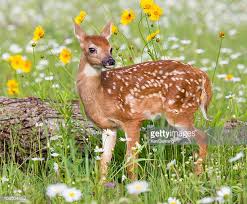 পাঠ পরিচিতি
প্রাথমিক বিজ্ঞান
শ্রেণিঃ ৪র্থ
অধ্যায়ঃ ১
পাঠ্যাংশঃ জীব ও পরিবেশ ( আমাদের চারপাশে............ নিজেই তৈরি করতে পারে।)
এই পাঠ শেষে শিক্ষার্থীরা-
১.1.1 মানুষসহ প্রত্যেক জীবের বেঁচে থাকার জন্য 	খাদ্যের প্রয়োজন তা বলতে পারবে।
আমাদের পরিবেশ
ছবিতে তোমরা কী দেখতে পারছ?
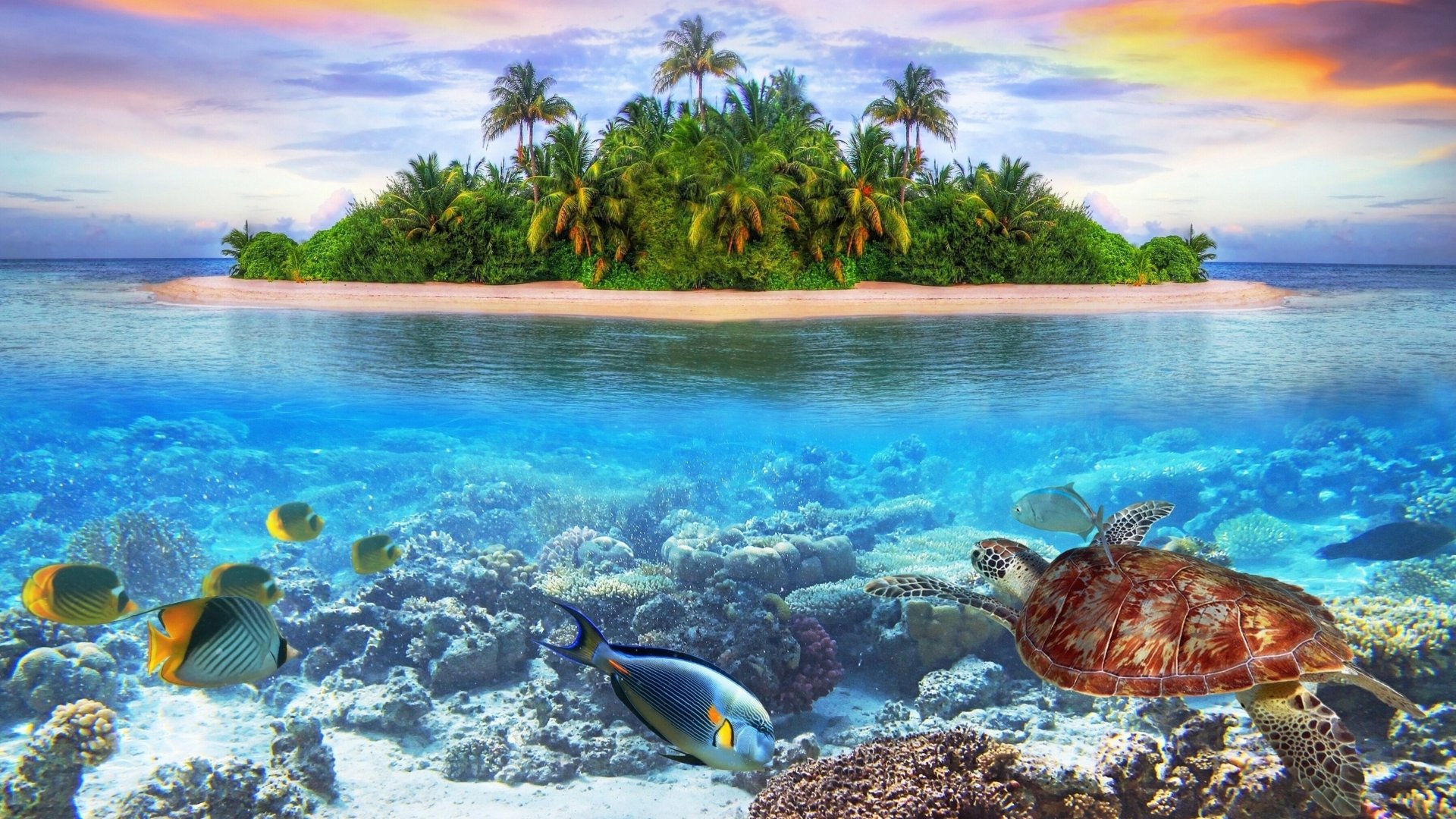 দলগত কাজ
বিদ্যালয় / বিদ্যালয়ের বাইরের পরিবেশ পর্যবেক্ষণ করে নিচের ছকটি পূরণ কর।
আমাদের আজকের পাঠ-
জীব ও পরিবেশ
দলগত কাজ
বেঁচে থাকার জন্য জীবের কী কী প্রয়োজন?
ছবির শিশুগুলো  কী চায়?
খাদ্য
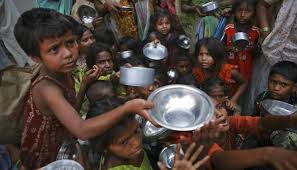 মানুষগুলো দেখতে কেমন?
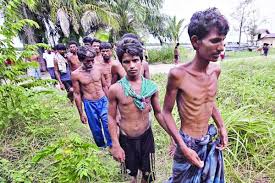 ক্ষুধার্ত
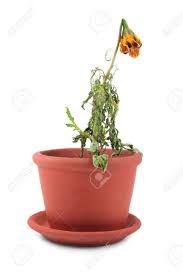 ফুল গাছটি মারা গিয়েছে কেন?
পানি / খাদ্যের অভাবে
মূল্যায়ন
১. প্রাণীর খাদ্য গ্রহণ করা প্রয়োজন কেন ?
শুন্যস্থান পূরণ করঃ
উদ্ভিদ নিজের.........নিজেই তৈরি করতে পারে।
সৃজনশীলকাজ
তোমার এলাকায় যে সব প্রাণী থাকে তারা কী খেয়ে বেঁচে থাকে তার একটি তালিকা তৈরি কর।
ধন্যবাদ